Організація навчальних заходів
Тренінг організовано в рамках проекту «Енергоефективність в муніципалітетах ІІ»
Завдання навчального заходу?- набуття практичних навичок- покращення теоретичних знань- навчання на досвіді інших- зміна відношення та поведінки
Аналіз потреб:- яка кінцева ціль навчання- учасники навчання- наявні ресурси для проведення навчання
Якісна підготовка до тренінгу - 80% успіху його проведення!
На дерево дивись, як родить, а на людину, як робить
Запрошення на захід має містити наступну інформацію:
Де відбудеться захід
Коли відбудеться захід
Яка тематика заходу
Якщо існують то важливі організаційні питання (наприклад, що буде відібрано до участі не більше 10 учасників)
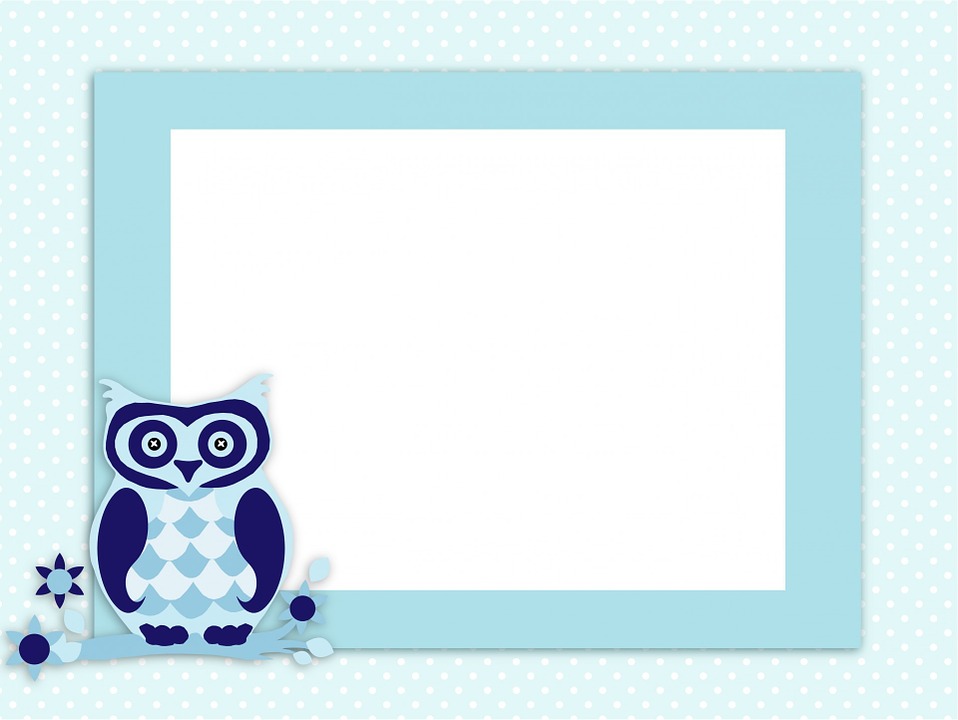 Організаційні деталі: приміщення
Вікна
2 кв.м на 1 учасника
Без колон
Поруч не співає хор, та інше
Можливість легкої трансформації посадки людей
Наявність вентиляції
Дуже бажано пристосоване для тренінгів приміщення
Організаційні деталі: харчування
Коли люди голодні вони злі, проте слухають краще
Організаційні деталі: роздаткові матеріали
Особливо важливі роздрукуйте
Всі дайте у вільному доступі на пошту чи гугл диску
Люди мають в чому писати (подумайте за них)
Якщо обіцяєте щось надіслати обов'язково це зробіть
Організаційні деталі: технічне забезпечення
Проектор+ноутбук
Колонки?
Обов'язкова перевірка за день та за годину до заходу
Кольорові листки
Стікери
…
Участь осіб вищого рівня
НЕ участь осіб вищого рівня
Що роблять інші?
Проведення навчань власними силами по потребі, але не рідше 2-х разів на рік
Використання поточних заходів для часткового донесення інформації по енергоменеджменту
Закладення коштів у бюджет, та проведення навчань найманими експертами з повним забезпеченням
Включення у проекті пропозиції інституційного розвитку
Вступна частина тренінгу- Знайомство (криголам)- Очікування- Правила- Кінцева ціль навчання (зовнішня і внутрішня)
Методи навчання та їх засвоєння:Лекції 5% Читання 10% Використання відео- та аудіоматеріалів 20% Демонстрація 30%Участь в дискусійних групах 50% Практичні дії 75% Навчання інших/негайне застосування знань 90%
Пасивні та інтерактивні форми навчання
До інтерактивних належать:
Рольові ігри
Дискусія
Практичні вправи
Викладання інформації для інших
Робота в групах над завданням з подальшим їх представленням
Мозковий штурм
Практичні поради:
Ко спікерство
Чужа месія
Увага до деталей
Не забувайте про кінцеву ціль для чого Ви це робите
Практичні поради:
Деструктивні учасники
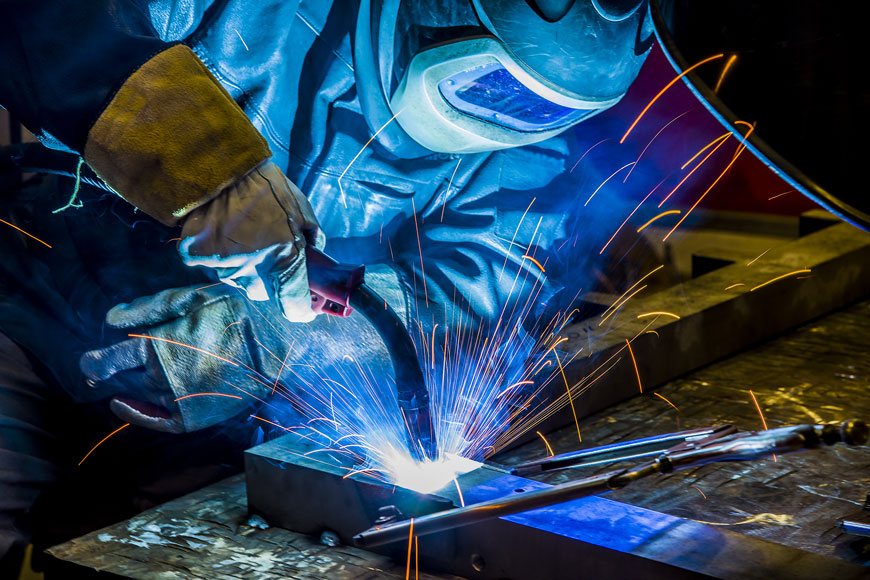 Практичні поради:
Не використовуйте:Рішення або порада: Робиться натяк непрямим текстом: “Ви дуже мало знаєте, щоб вирішити це питання, так що зробіть це так, як я вам кажу. Насправді ваші думки не варті уваги”.
Практичні поради:
Не використовуйте:Накази: Можуть провокувати ситуацію: начебто учасникам не було дано право вибору та їхні роздуми не розглядалися.
Практичні поради:
Не використовуйте:Погрози: Використовуються повноваження, аби дати зрозуміти людям, що трапиться, якщо вони не зроблять це так, як їм сказано. Їхні почуття не важливі.
Практичні поради:
Не використовуйте:Читання лекцій та моральність: Коли людині говорять, що їй потрібно робити, до уваги беруться цінності та досвід викладача, а не почуття та переконання слухача. Критика та висміювання: Заперечуються почуття людей, якщо їм кажуть, що вони не варті уваги і не мають права почуватися так, як вони це роблять.
Практичні поради:
Не використовуйте:Критика та висміювання: Заперечуються почуття людей, якщо їм кажуть, що вони не варті уваги і не мають права почуватися так, як вони це роблять.
Практична вправа
Контактні дані
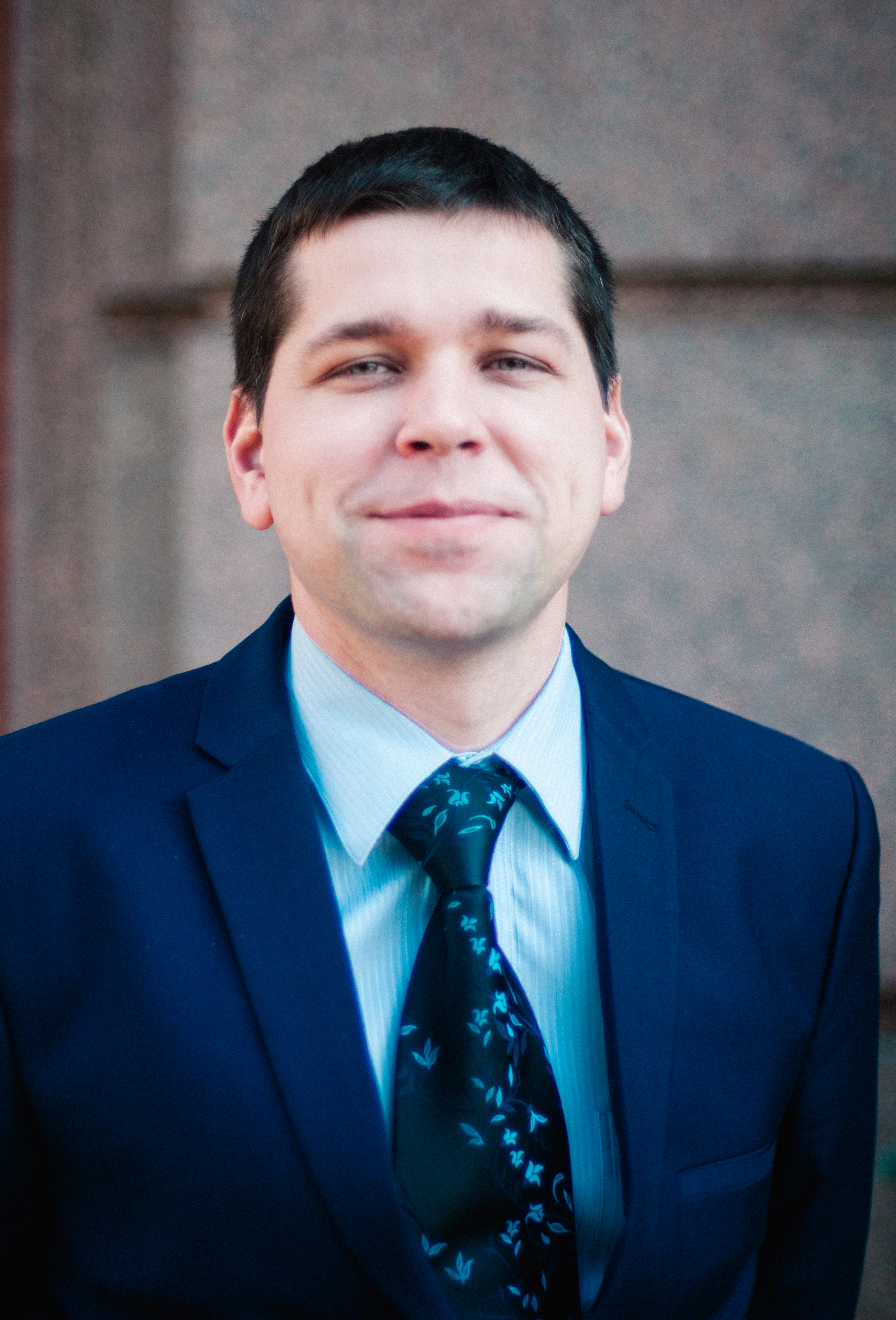 Сакалюк Дмитро

Консультант, Рівне (Україна)
T: +38 (0) 67 363 41 10
dettonn@gmail.com
Energy Efficiency in Municipalities II
13.02.2020